Lire et exporter une vidéo
Quels enjeux ?
Fichier vidéo
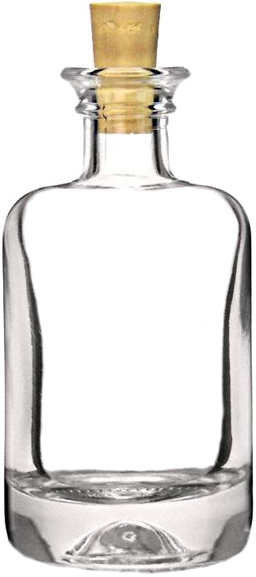 Un fichier vidéo c'est :
Un conteneur dans lequel..
Des images et du son sont multiplexés (mélangés)..
..Et compressés !
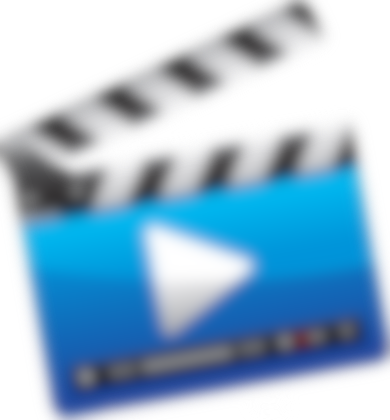 Conteneur
Images + son
compressés
DECompresser pour lire
La lecture ne nécessite du conteneur et la décompression des données !
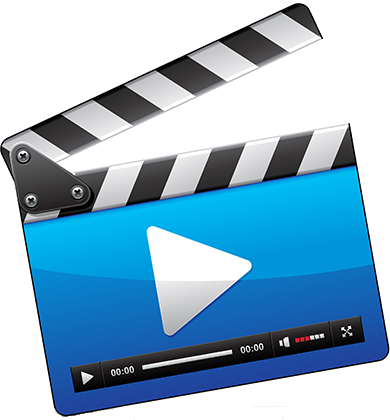 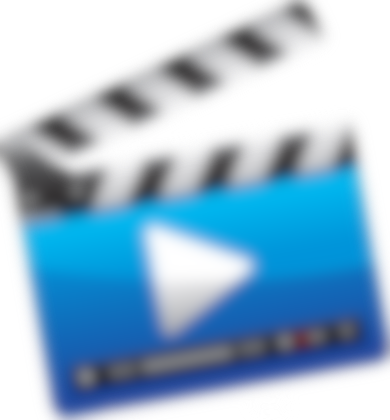 2.Décompression des images + son
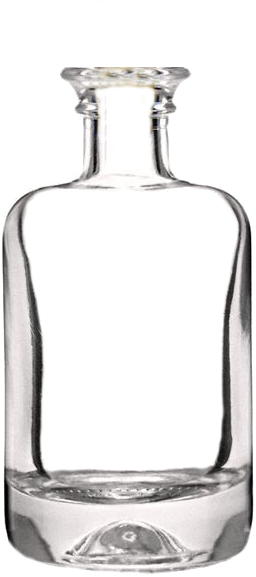 1. Ouverture du
conteneur
COompresser pour écrire (exporter)
L'écriture (export) nécessite en plus de compresser les données, donc d'utiliser les CODECS (qui doivent être installés sur le système d'exploitation) !!
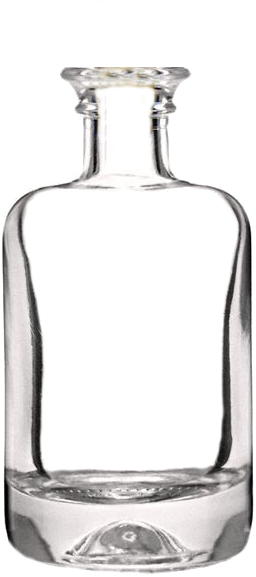 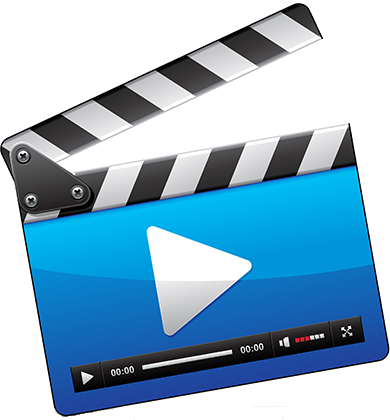 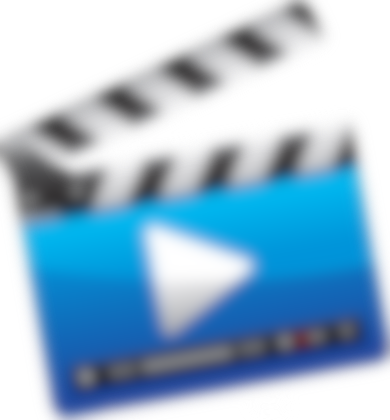 1. Compression des images + son gràce à un CODEC
2. Multiplexage et création du conteneur
Il est donc possible qu'une vidéo puisse être lue (avec VLC par exemple) mais pas être montée/exportée si le CODEC (son et/ou vidéo) est absent !